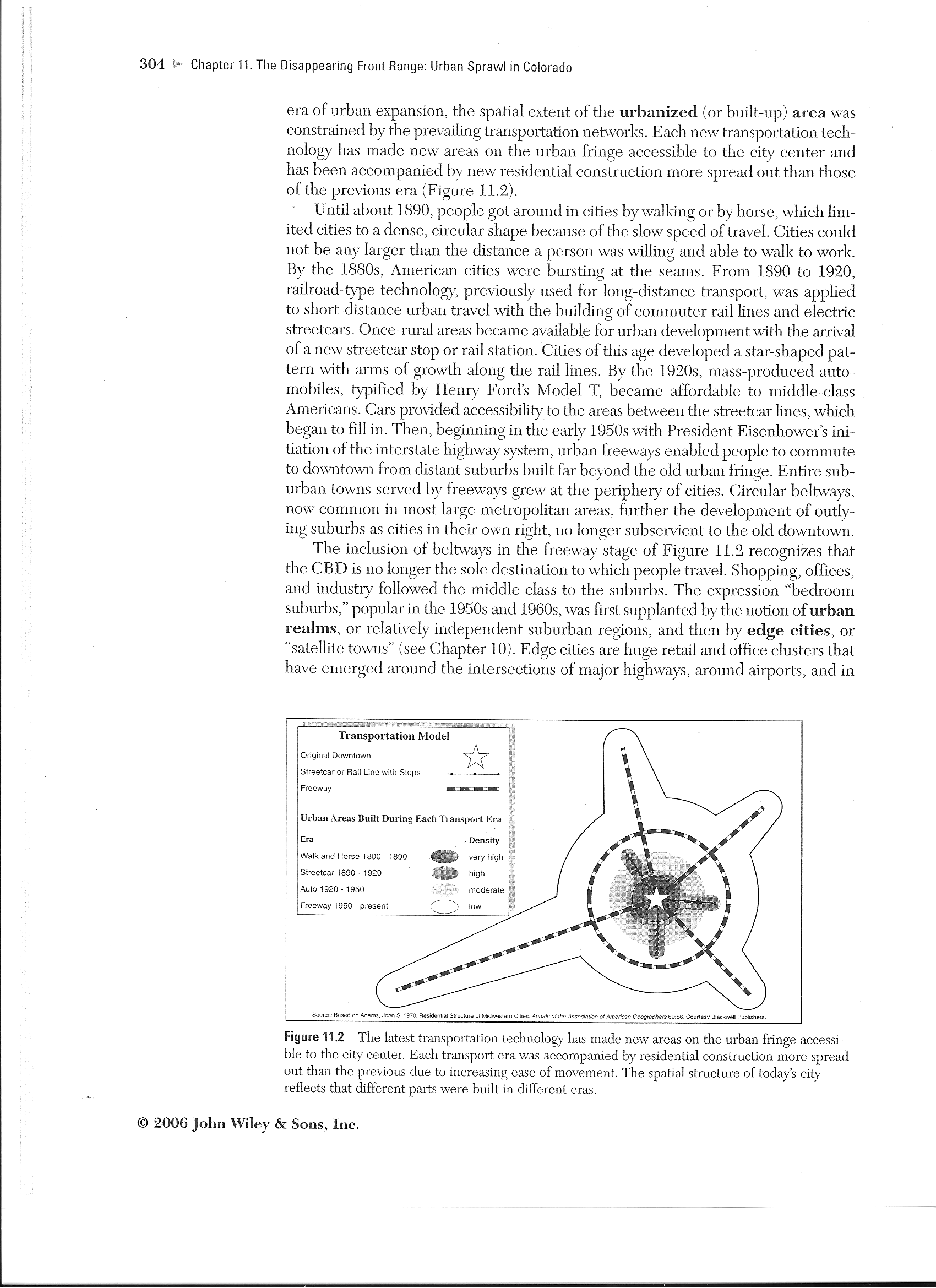 Urban Sprawl
Transportation Model
Traits of Sprawl – Anthony Downs
Unlimited outward extension
Low-density development
Leapfrog development miles beyond the urban fringe
Fragmentation of political powers among many small municipalities
Dominance of transportation by private automobiles
Lack of centralized planning or control of land uses
Commercial strip development
Great fiscal disparities among towns and neighborhoods
Segregation of types of land uses in different zones
Reliance on a trickle-down process to provide low-income housing